Biathlon Alberta Coaching Seminar 2012
Edmonton, June 9, 2012
Who Is Who?
Richard Boruta, Ch.P.C. 

National level athlete (Czechoslovakia)
HP biathlon coach since 1994
Czech, Austrian, German, Russian, Canadian systems
All levels of coaching in Canada (RMR – Olympics 2006)
BATC Head coach
Who Is Who?
Petr Zidek
Trail Grooming experience
Both kids into Canadian Junior National level
Rifle marksmanship
Rifle technician / custom stock builder
Who Is Who?
Rick
Michael
Greg
Airat
Iari
Sam
Jennifer
Bryan
Mark
Lori
Davis
Ray
Julia
Alan
Athletes performance – your coaching record
Meghan Armstrong
David and Andrew Leoni
Robin Clegg
Scott Perras
Zina Kocher
Julia Ransom
Interpretation
Every coach needs to find his or her way of coaching
It is important to stay up-to-date with your knowledge
Stay focused on your goals – big picture
Let your athletes to teach you a lesson
Learn from others, but do not steer away from your course!
Shooting technique
Importance of Prone versus Standing 
Great variety of positions and techniques 
Consistency is the key
Try to find for everybody as natural position as possible
Allow enough time to stabilize athlete’s shooting skills (avoid major changes close to season) 
Always adjust rifle to body and range, don’t try to adjust body to rifle!
Prone
Easier (better rifle support, body stability)
Basics for breathing, aiming, trigger work
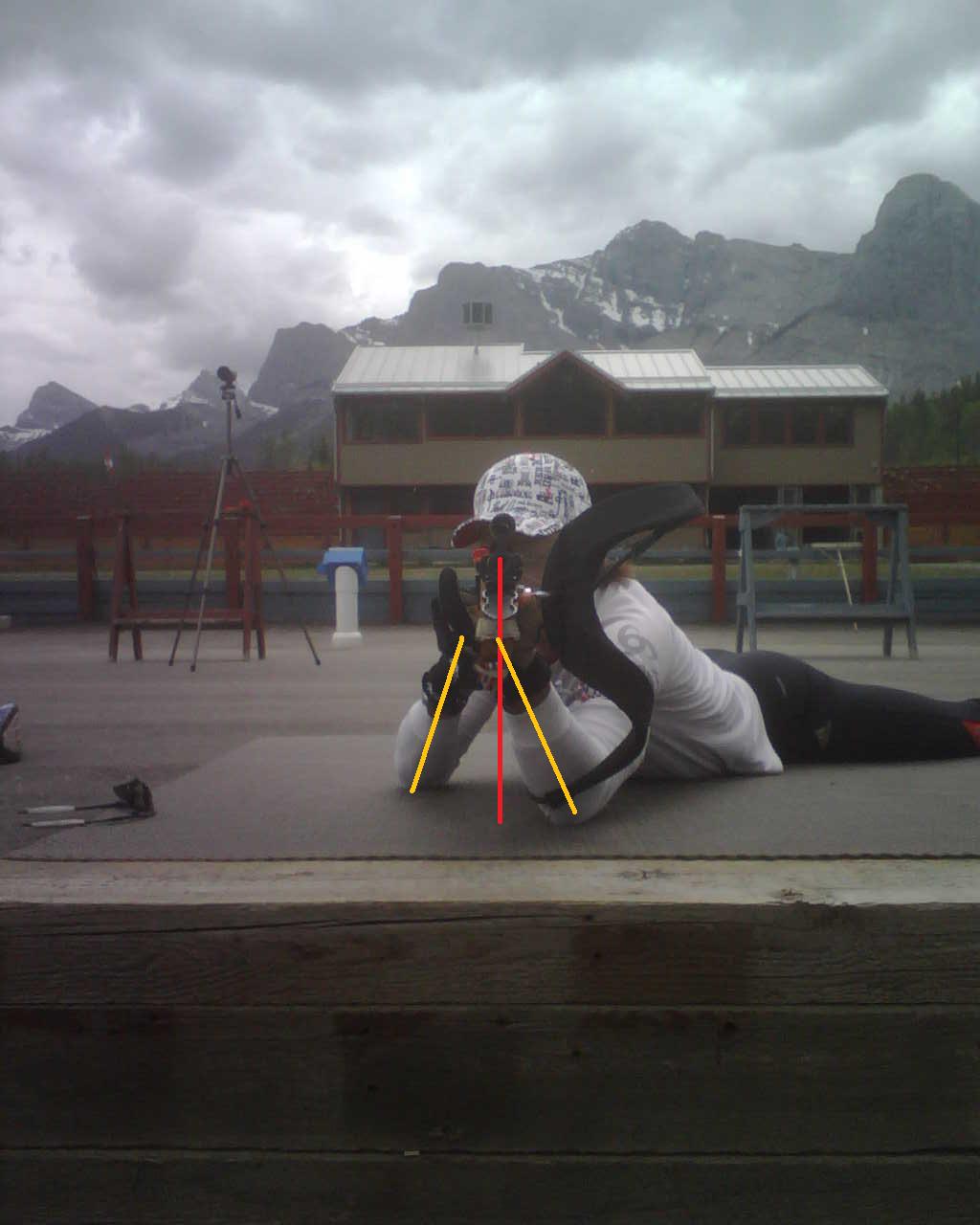 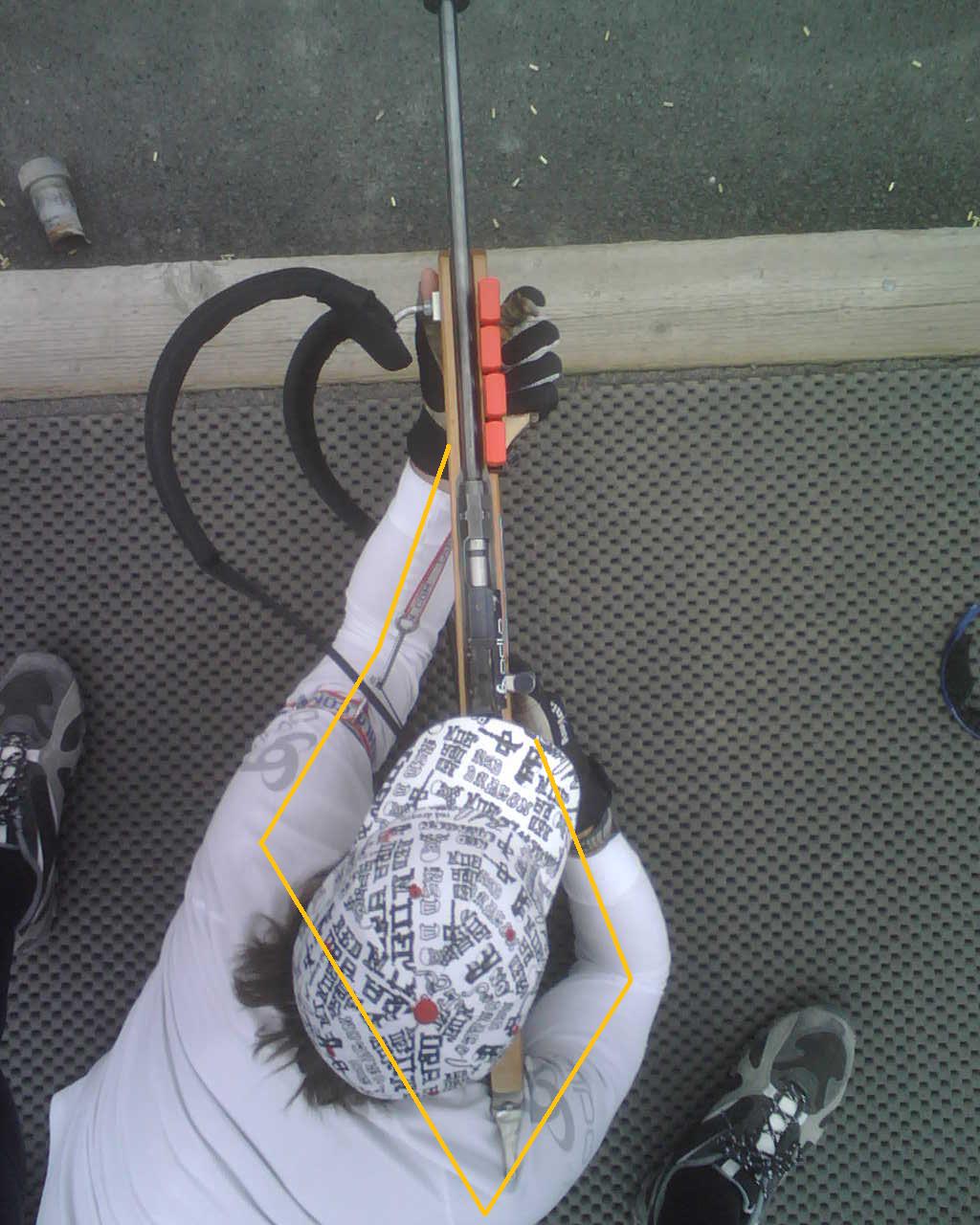 Prone – rifle/body contact points
Consistency is the key to success!
Major vs. minor points
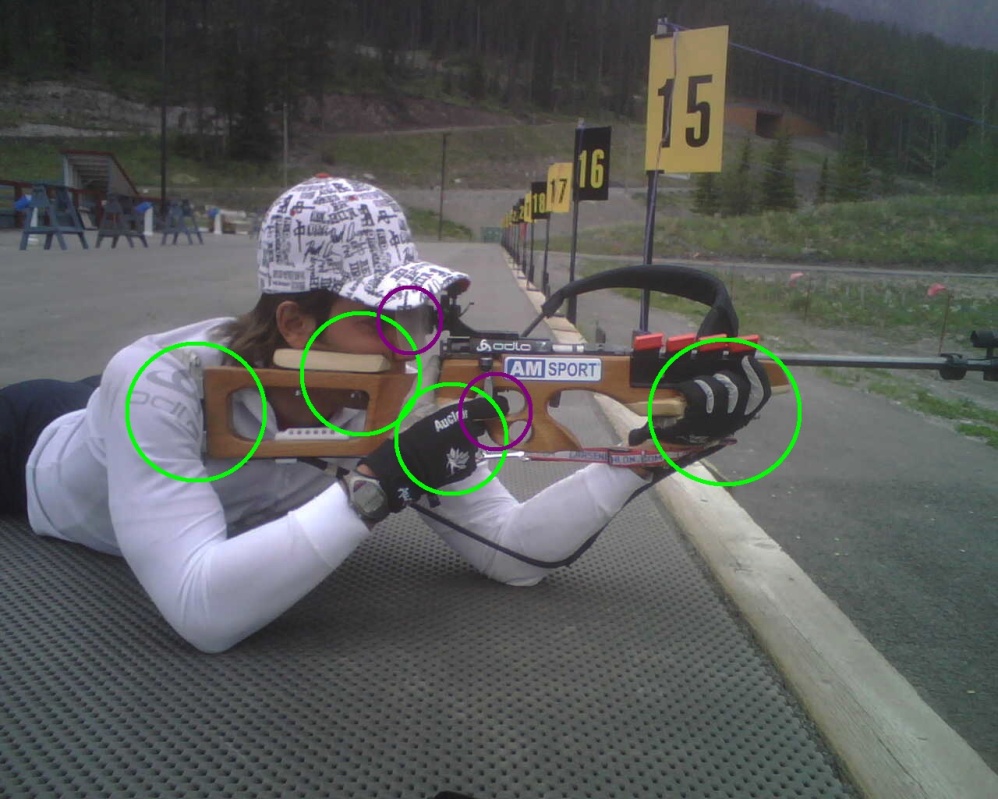 Prone
High x Medium x Low position
Sling tension (Men little more than Women)
Left elbow position slightly left from rifle (right handed)
Head straight up
Back aligned, shoulders and hips square to spine
Shooting order (L-R vs. R-L) changes the tension!
Front sight size (2.8 – 3.5)
Trigger hand/ finger position
Sometimes too long stock!
Breathing patterns – shoot in half exhale!
Different prone positions
High                             Medium



                               Low
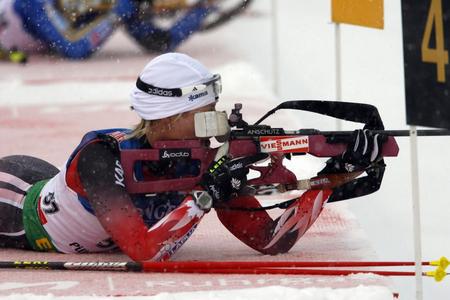 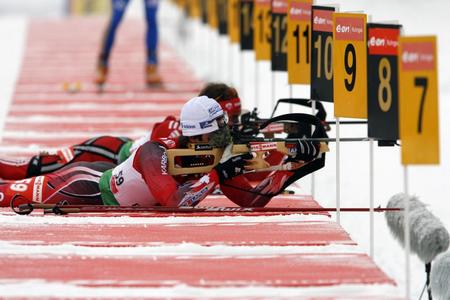 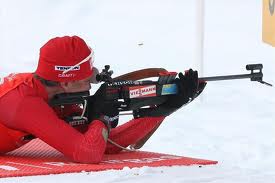 Standing
Maximize stance support
Anatomical grip for left hand
Rifle above center of gravity (middle of feet)
Left hand inside the stance
Proper stock length
Right elbow in natural position (balance x rifle control)
Different breathing patterns than in prone
Standing position alignment
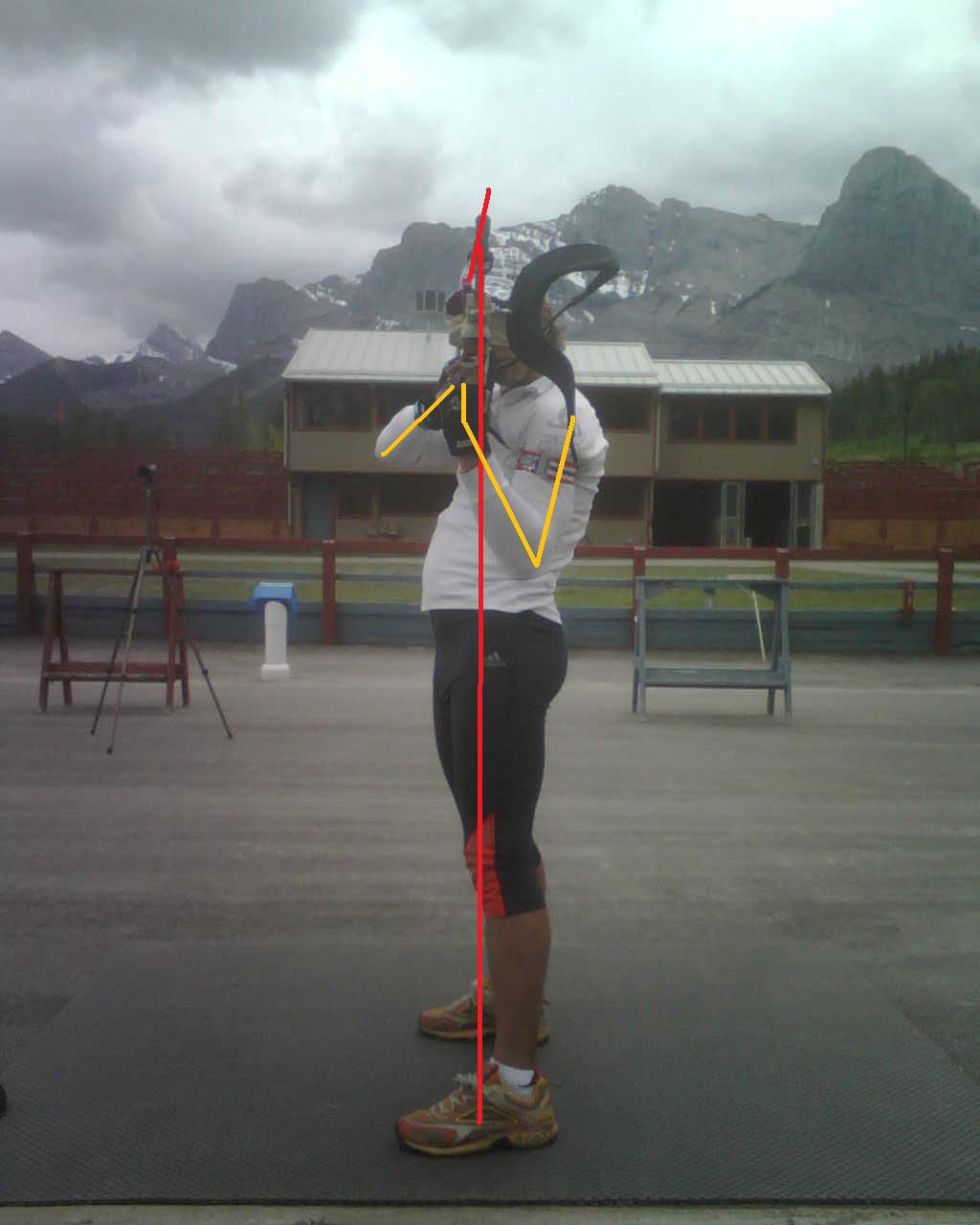 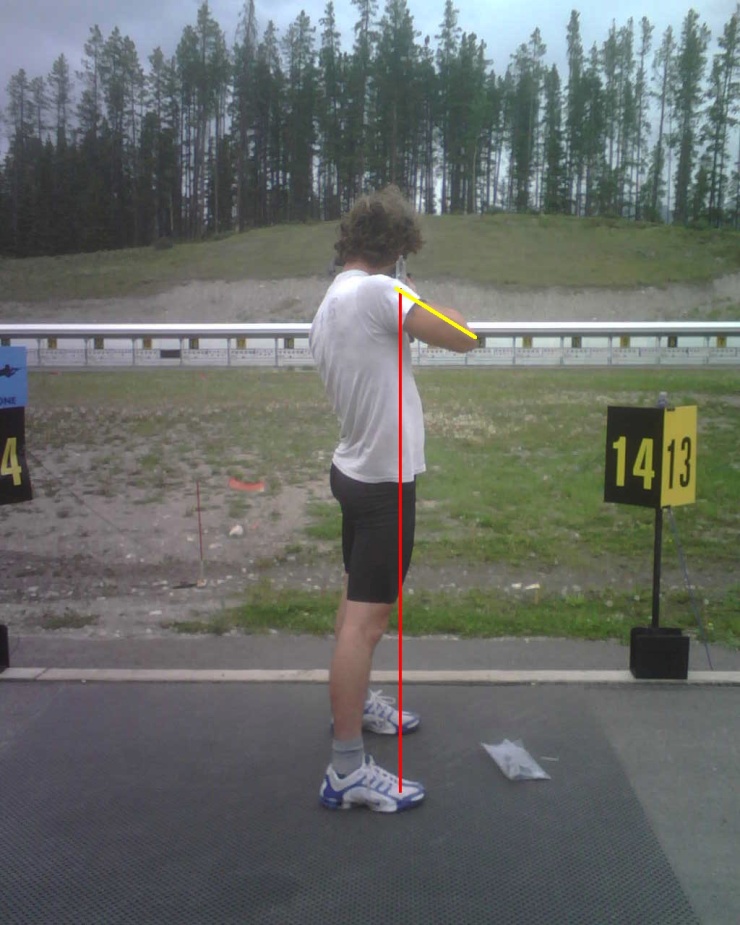 Trigger finger position
Trigger work
Focus distribution
Environment, situation, position, trigger, aiming
Where do you want your athletes to focus their aiming eye?
Post vs. circle aperture
Focus during fine aiming - equal distribution between sights and trigger
Position vs. Aiming/trigger
Dry firing
Important for developing specific strength and muscular  endurance
Follows and compliments the shooting periodization
How much is enough?
Shooting evaluation
Different shooting tests
Precision shooting (10+10, 20+20, 30+30)
Biathlon shooting (1-shot set-up, 5 across)
French (Bulgarian) test: 
10+10 precision
2 min drill (P,P,S,S) 10* # of hits+ (80 –time s)
5x1 shot set-up P/S: time for 5 hits in each position (160-time P; 150-time S)
Shooting evaluation
Need to take into account different conditions on different ranges (indoor, rifle range, biathlon)
Know your ammunition, sometimes it is not the athlete’s fault!
Not always is the best precision shooter also the best shooter in biathlon, but there needs to be a certain standards
Training is designed for practicing different approaches, no need to be concerned about all the percentages. Focus on high intensity shooting!
Range Procedure - Prone
Range Procedure - Standing
Support documents
Correction chart
Dry firing targetsNeed to be round and proper size!
Shooting periodization
It is very important to treat shooting training the same way as physical training!
There needs to be a general phase (technique / precision), biathlon specific phase (speed, metal targets, skis / RS), low intensity and high intensity overloads as well as rest!
Planning and evaluation (time, number of shots, accuracy)
General preparatory
6-8 weeks, average 5 times a week
Cover your basics: technique, precision
Speed drills
No intensity or easy combo
In average 1 combo per week
Dry firing 4-5 x 20-30 min, mostly holding, position set-up
Specific Preparatory 1
8-9 weeks, 1 no intensity session, 4 combos
Transferring skills into higher intensity workouts
Biathlon speed shooting with focus on maintaining accuracy
Roller ski shooting drills
Time trials
Dry firing 4 x 20 min some holding (mostly S), speed for position set-up, using poles
Competitive Dry Land
2-3 weeks, shooting 4-5 x per week
Biathlon specific testing, roller ski races or TT
Opportunity to rehearse acquired skills, test your taper 
First real picture of actual biathlon performance
Dry firing 3-4 per week 10 minutes (trigger technique + set-up speed)
Specific Preparatory 2
7-8 weeks, 4-5 x per week
Last opportunity to work on technique / precision
No more major changes since early October
Dry land + on-snow training
Mostly biathlon-specific drills
Dry firing 4x 20 min
Competitive Period 1
4-5 x per week, based on competition schedule
Selection trials, low key races 
Automation of all processes
Dry firing as needed (4 x 10 min), also 2 hrs before the race to fire the neuromuscular coordination!
Competitive Period 2
4-6 x per week, based on the competition schedule
Low volume (usually 50-70 rounds per session)
Transition Period
Do not shoot for at least 4 weeks! 
Clean the rifle and do a mechanical check-up.
Short form shooting periodization
September – 4 weeks General Preparatory
October – 4 weeks Specific Preparatory 1 (dry land, skill stabilization) 
November – 4 weeks Specific Prep. 2  (dry / on snow, biathlon specific – speed, time trials)
December / January – 9 weeks Competitive 1 (Selections, low-key races)
February/ March – 8 weeks Competitive 2 (Nationals)
Discussion about shooting
Typical errors
Typical misses (1-7-10)
Vostok vs. Anchutz
Air rifles
Various positions
Precision shooting standards
Latest competition trends
Training periodization
Basic Time Table
Yearly planning instrument
Periodization rules
Decide about season’s peak and other important races, than work backwards
Avoid consecutive flat weeks (same hours, same workouts), try to always change the volume or intensity
Regular resting periods
Train hard, but remember good recovery!
Health is # 1 
Who is feeling too good in summer, usually doesn’t race well before January
Full Time Periodization
General Preparatory (8-9 weeks)
Specific 1 (8-9 weeks)
Competitive DL (2-3 weeks)
Specific 2 (6-7 weeks)
Competitive 1 (10-11 weeks)
Competitive 2 (8-9 weeks)
Transition (4-6 weeks)
Important
Allow athletes to excel at school
Set up priorities / time lines
Health is the Number 1 issue
Keep positive attitude
Athletes need positive motivation from success (!)
Develop the whole person (Physical + mental development)
Do not specialize too early (some Phys-ed programs are not reliable for teaching good motoric skills)
Specific vs. Non-Specific training
People are born to walk, they need a break from skiing
Controlled sun exposure is important for human body, constant winter is not the best
All the top teams in the world are building general endurance and strength with non-specific activities
Work your inner muscles first (core stability), before you put on your “beach” muscles
Compensating
Many athletes are used to compensate for their weaknesses, rather than trying to improve them
Many athletes develop over-use injuries in the Youth / Junior age, when they want to become serious athletes and they will increase their training volume. They didn’t build proper fitness base in younger age, usually because they were more talented and didn’t need to work hard.
Poor shots are compensating with fast skiing, while good shots can hide poor skiing performance.
Give them clear goals
Motivation
Athletes should enjoy the journey, 
not just the destination!
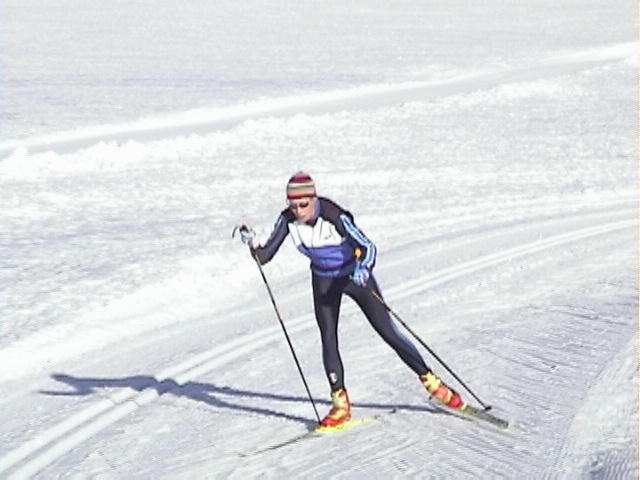 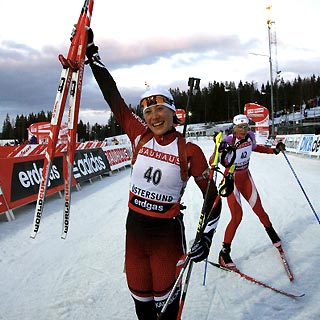